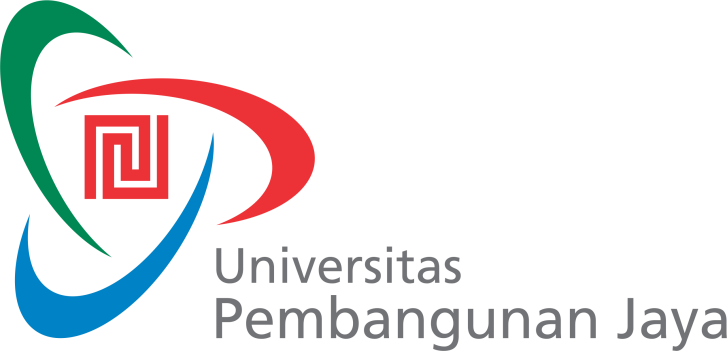 Gambar PROYEKSI
Tri Nugraha Adikesuma ST., MT.
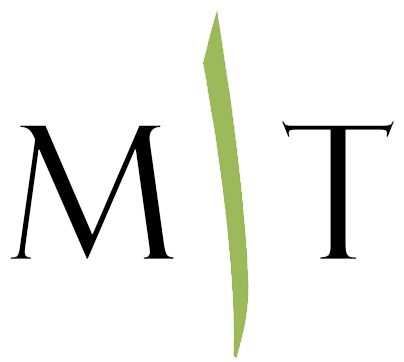 Proyek Perumahan Pasir Impun Bandung
Tipe 36
GAMBAR TAMPAK
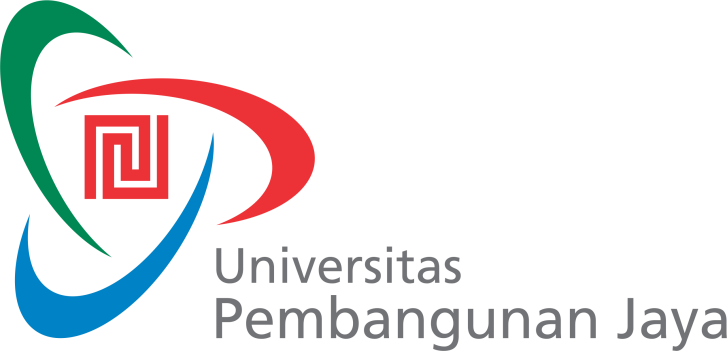 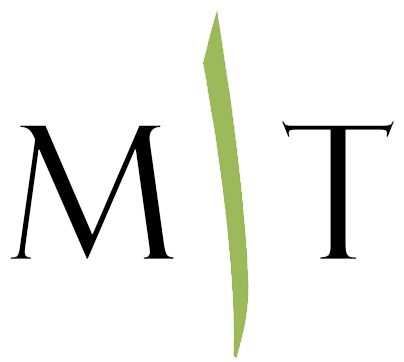 Denah
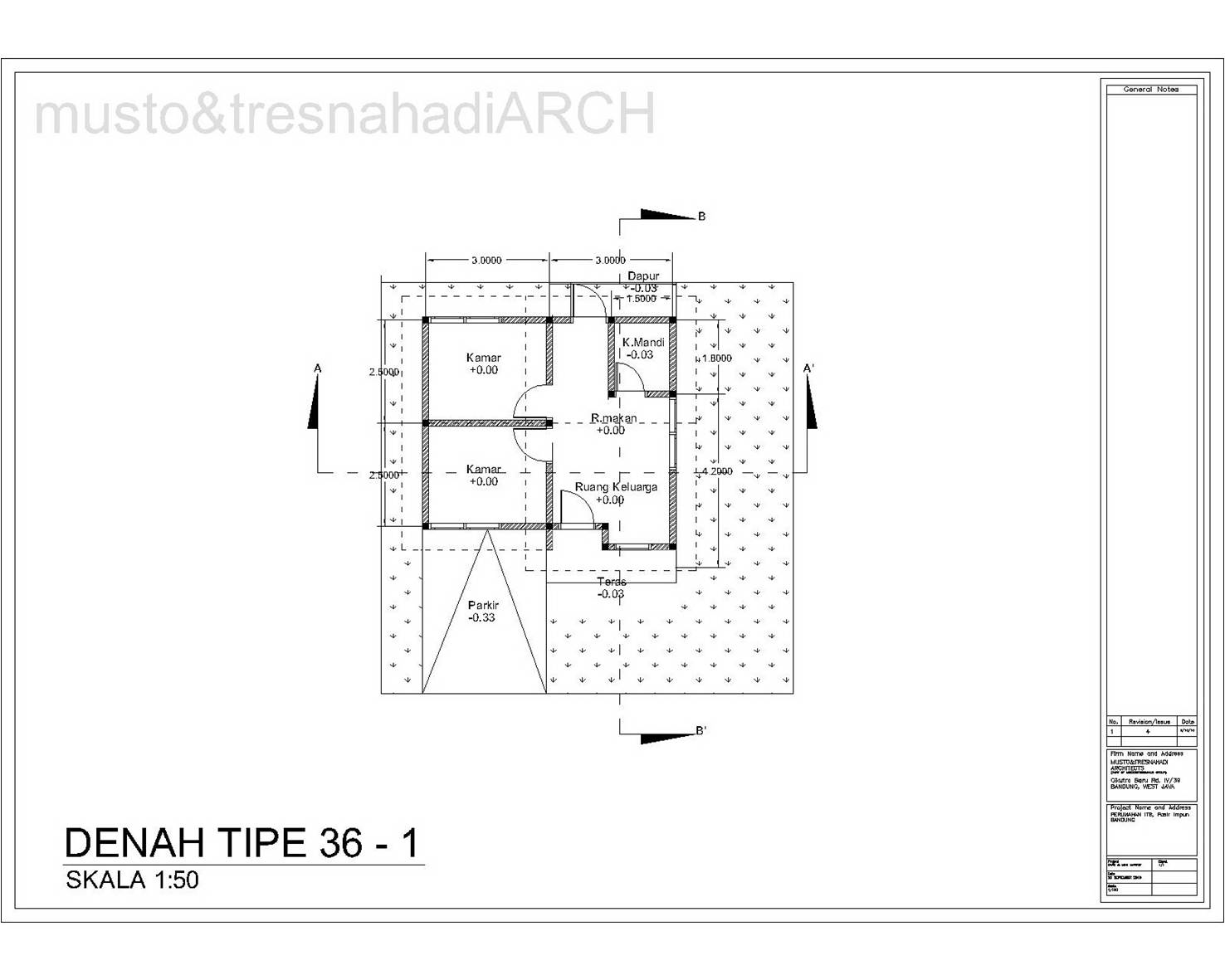 Tampak Depan
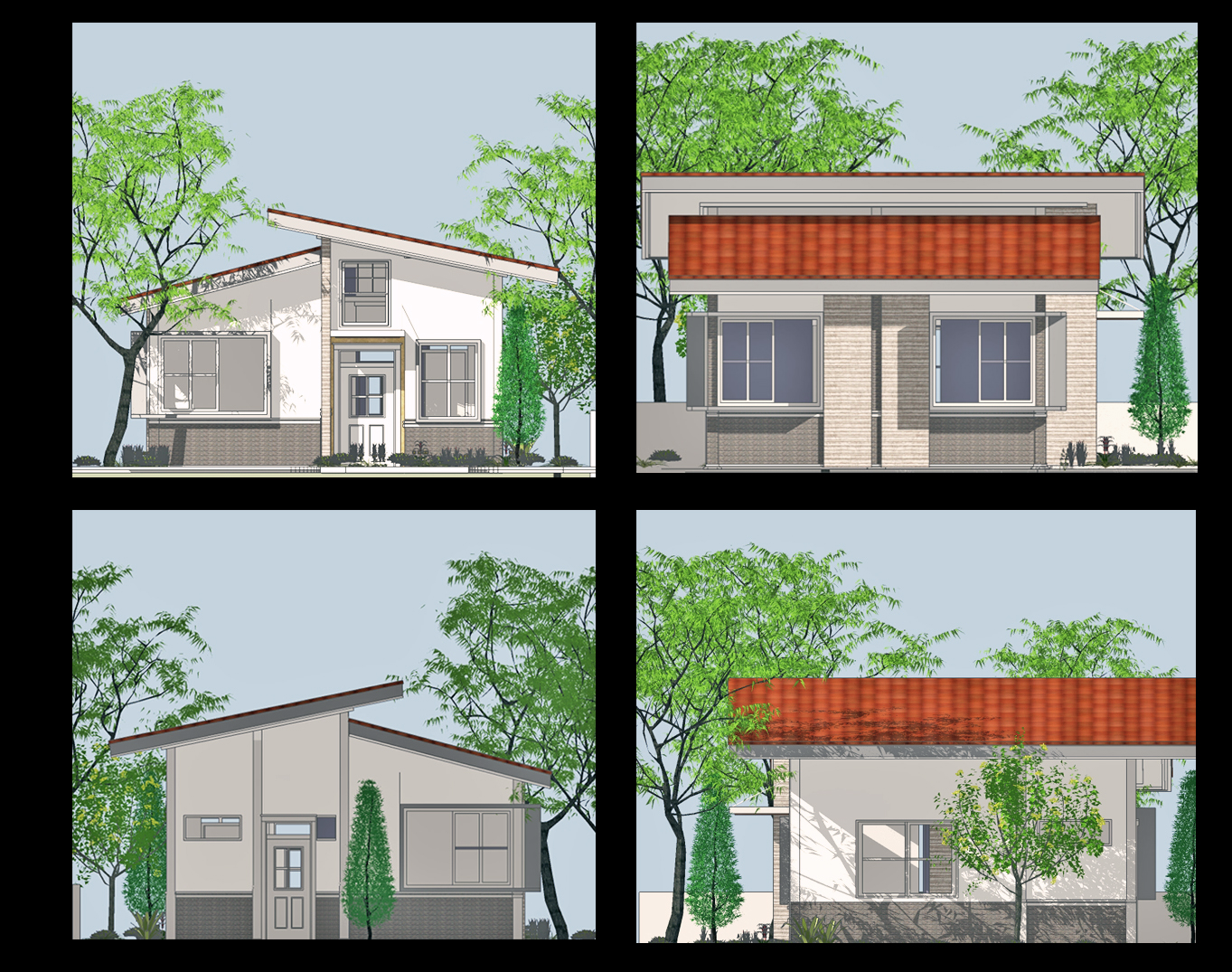 Tampak Samping (1)
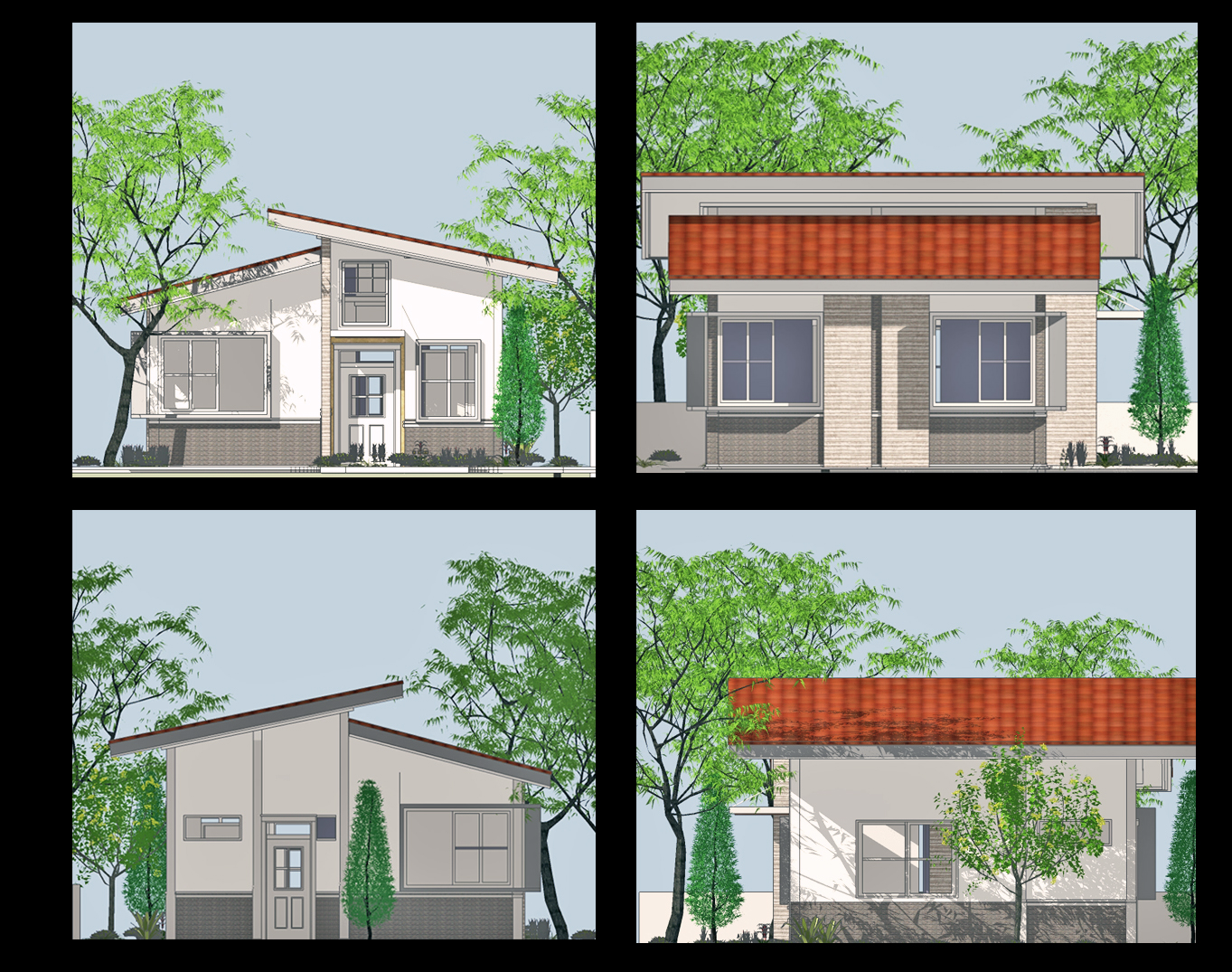 Tampak Samping (2)
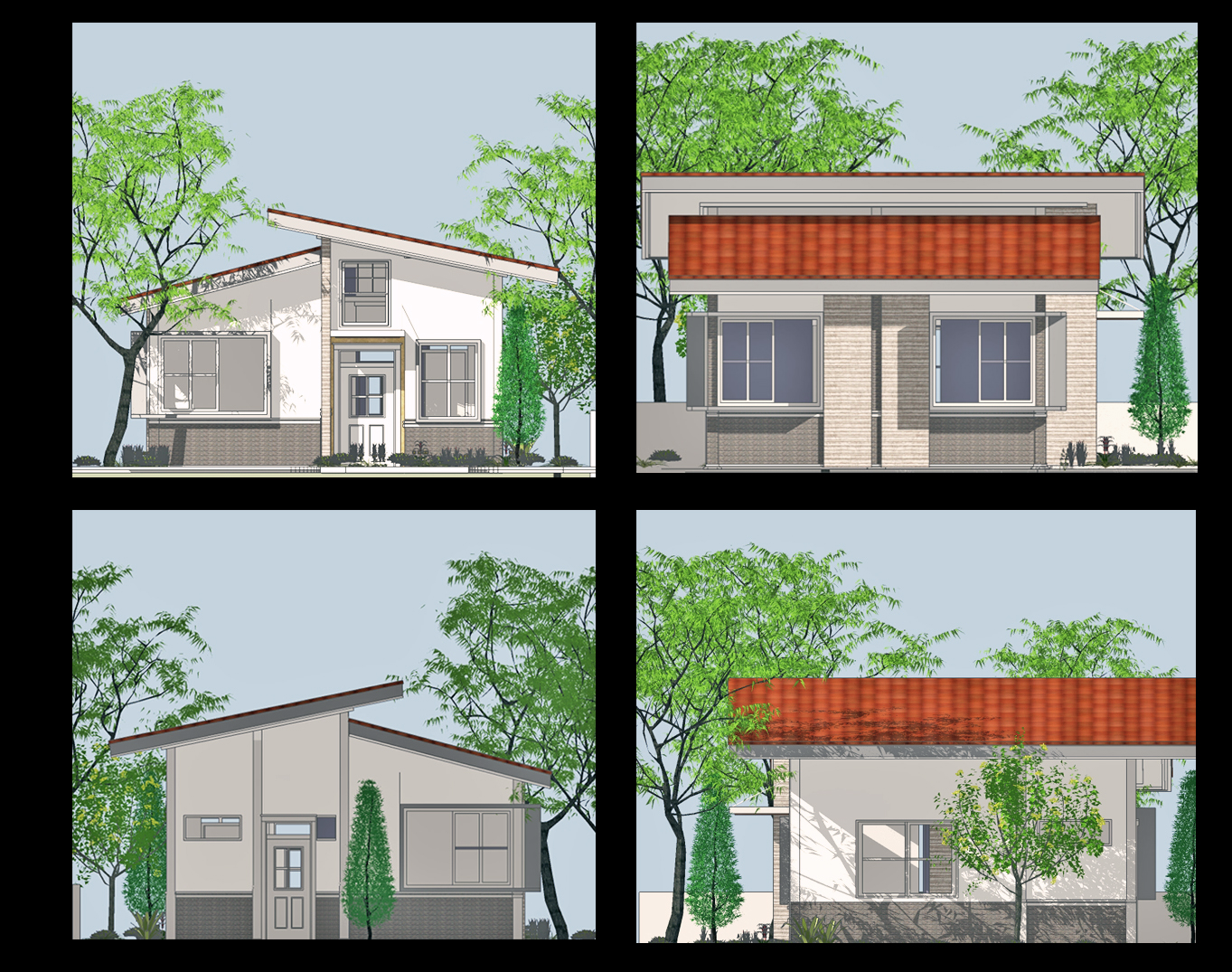 Tampak Belakang
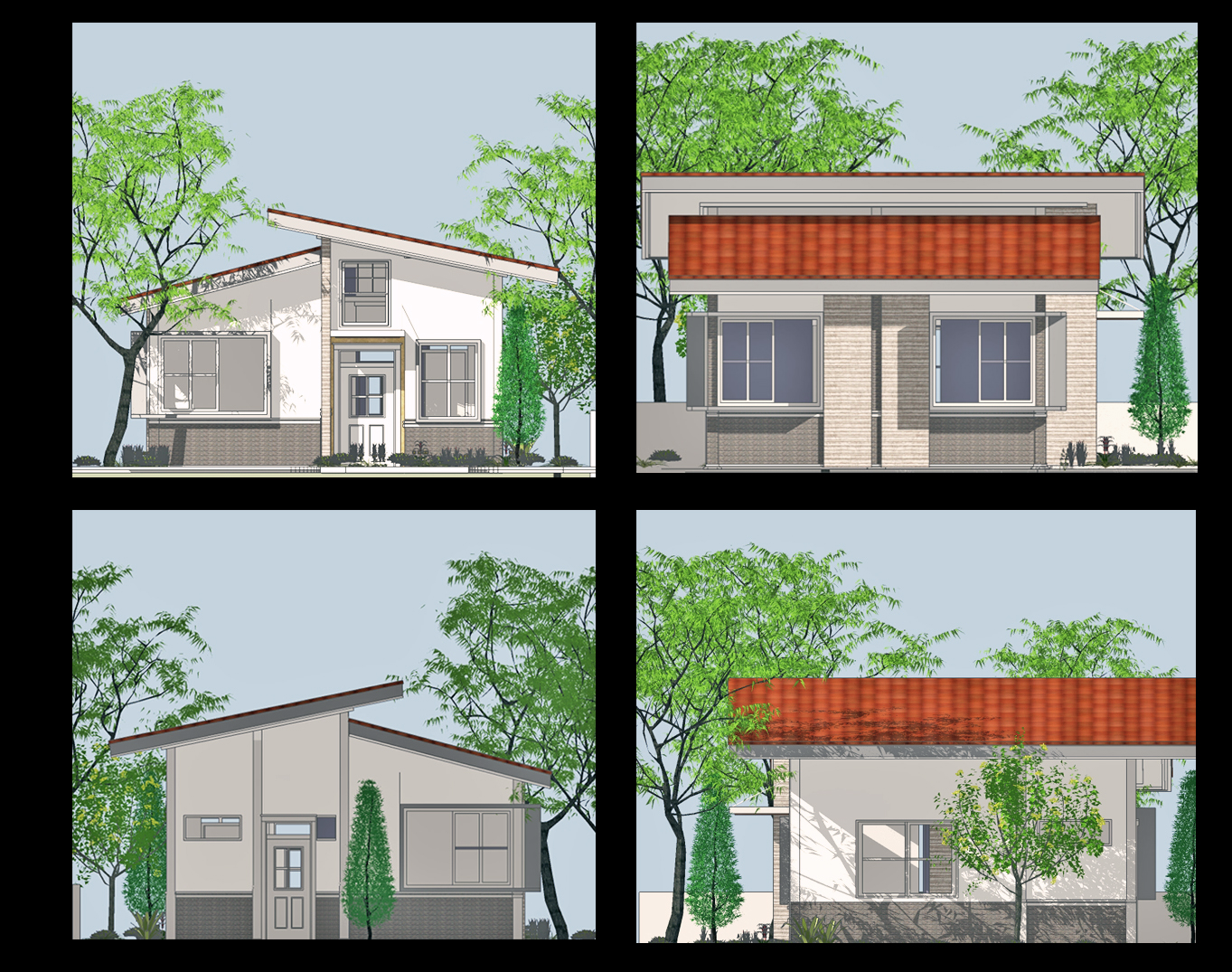 Proyek Rumah Kost dan Café
Jl. Diponegoro Surabaya
GAMBAR POTONGAN
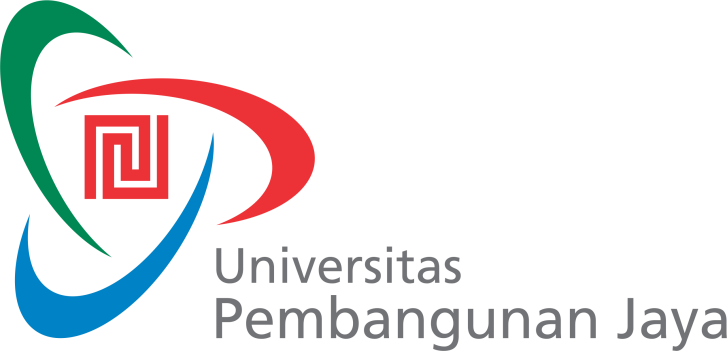 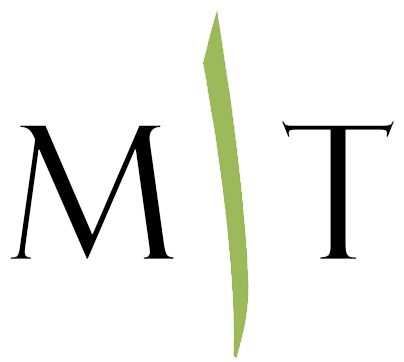 Denah Lantai Dasar
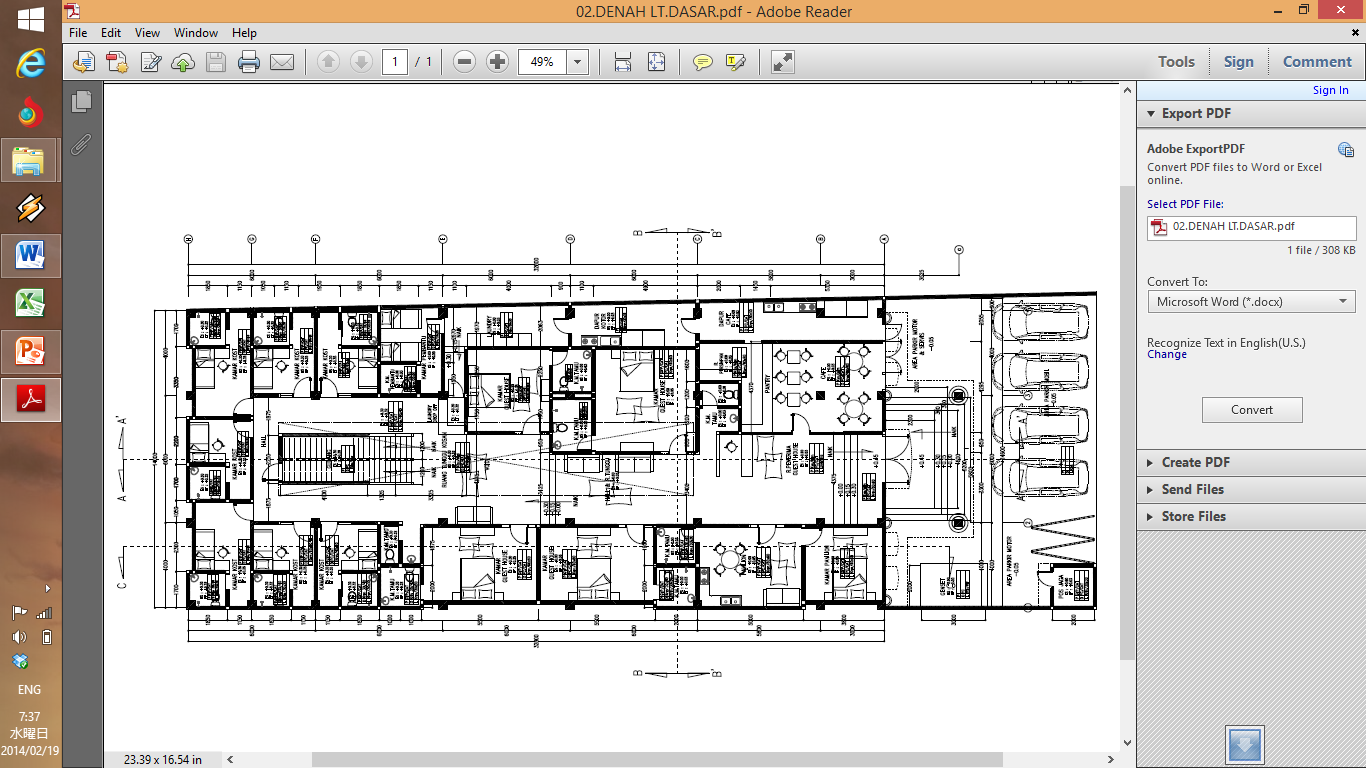 Denah Lantai 1
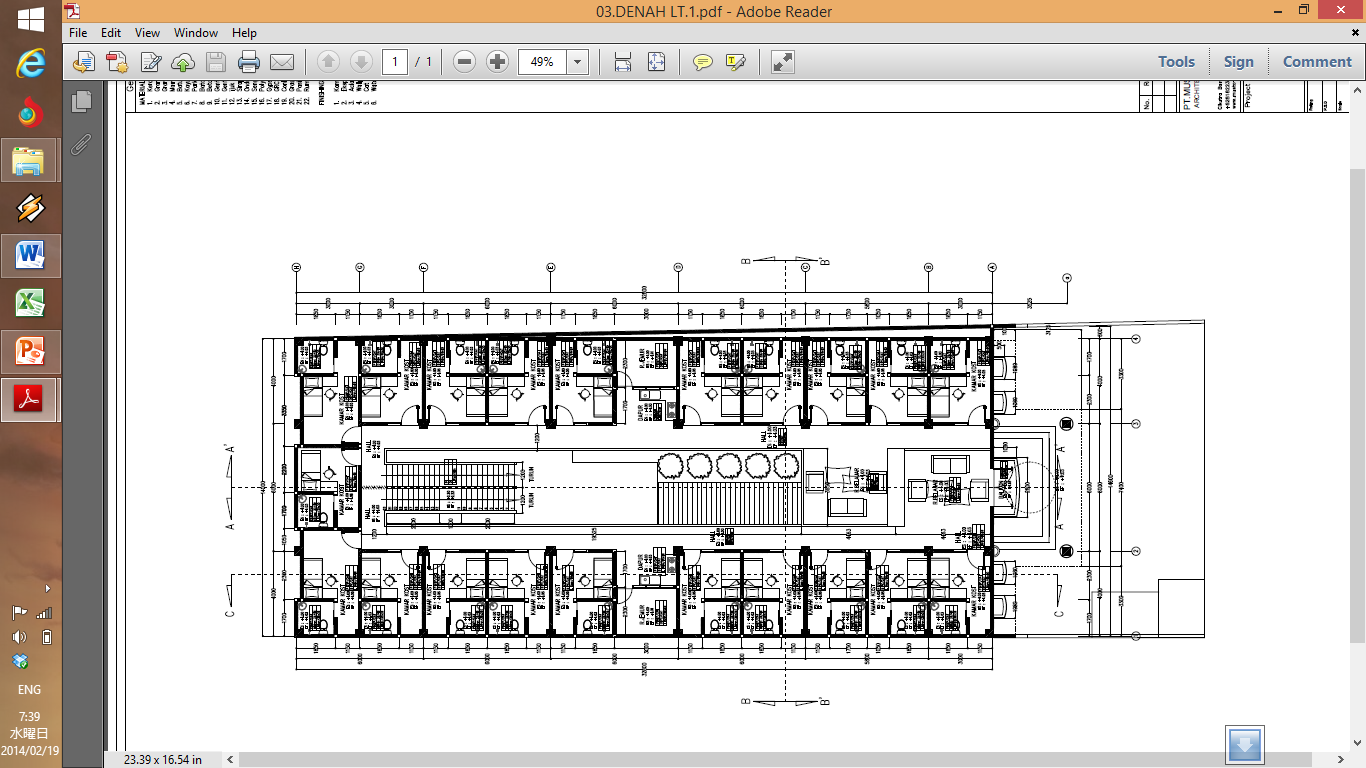 Potongan A-A
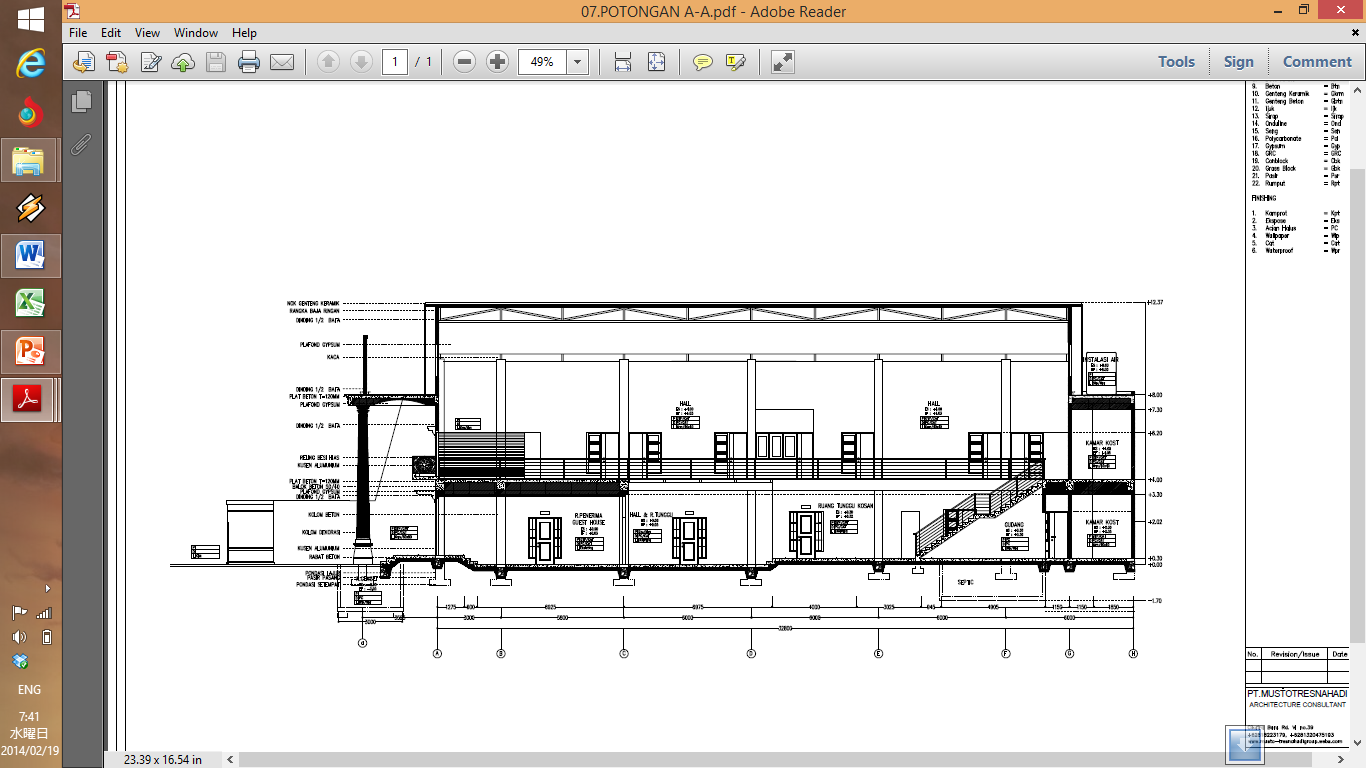 Potongan C-C
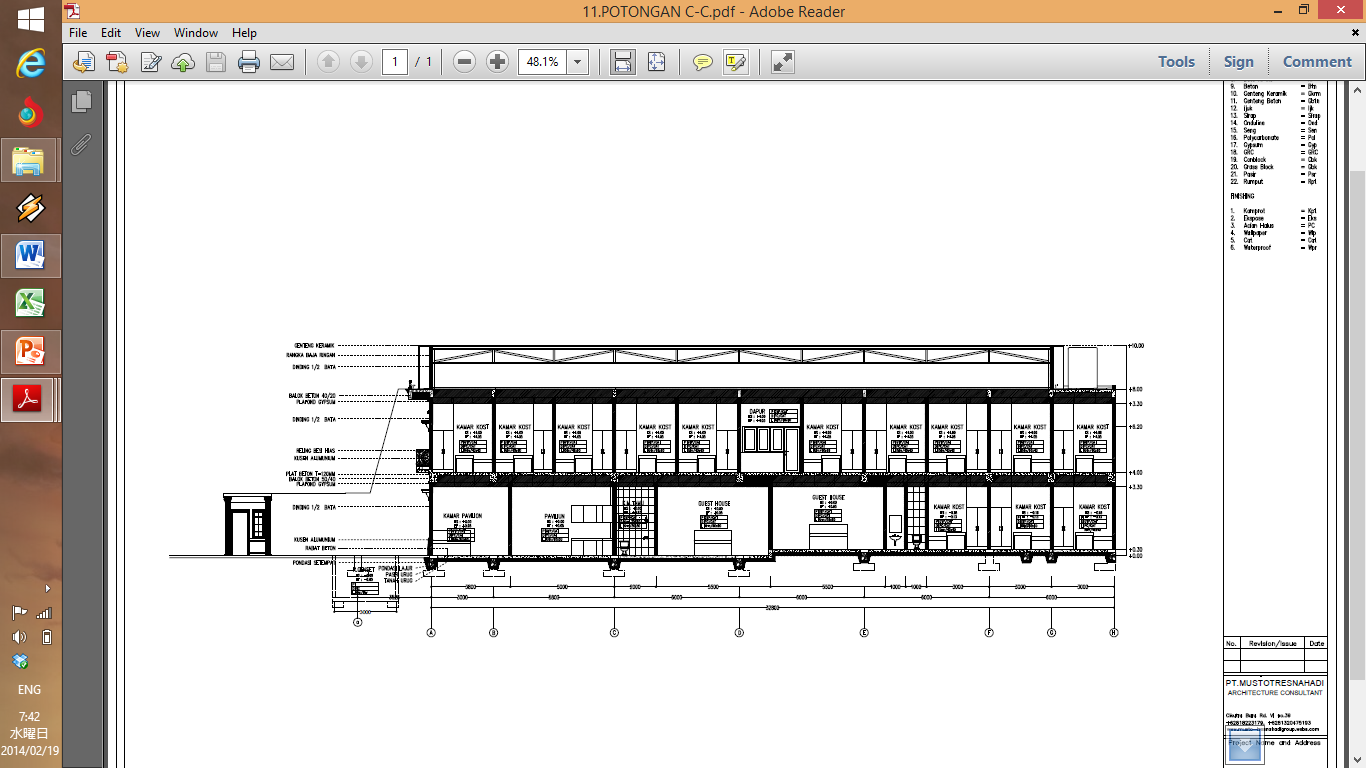 Potongan B-B
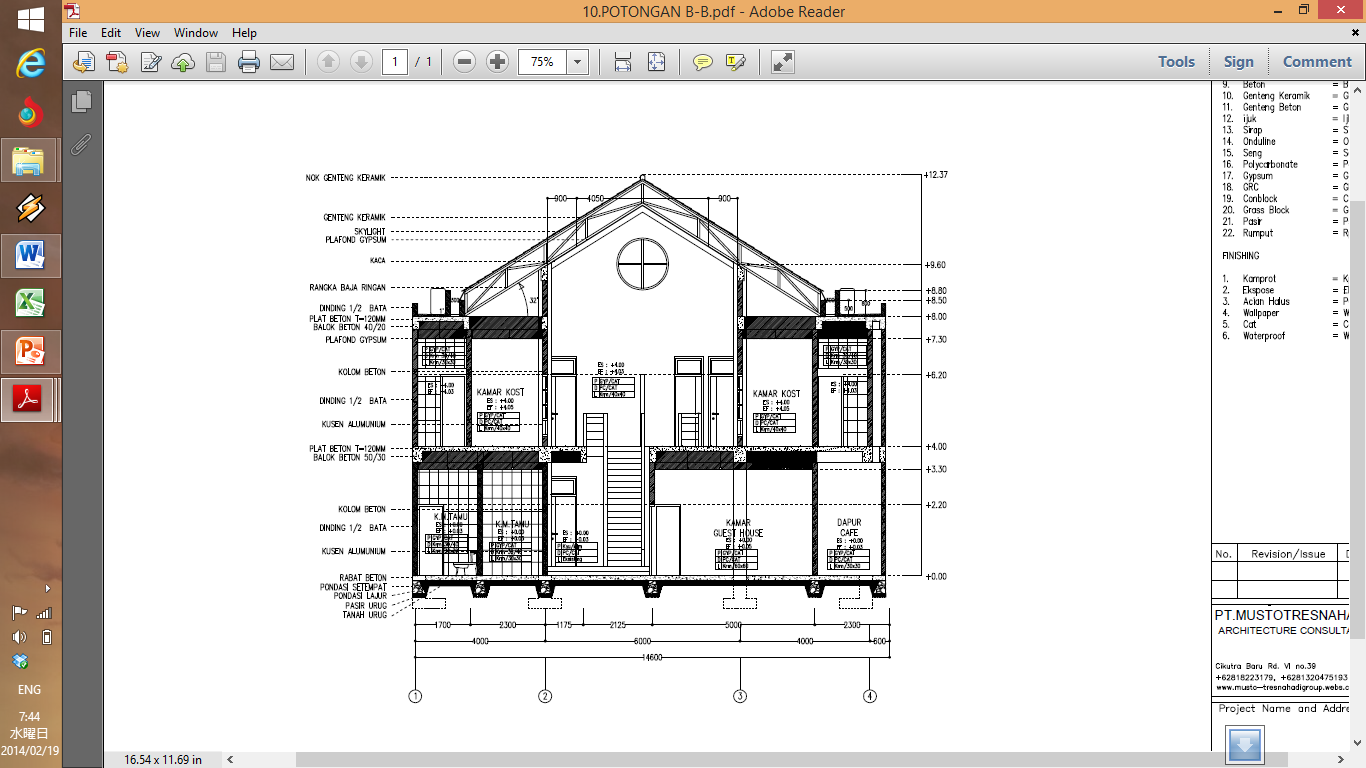 Proyek Vila
Puncak
GAMBAR PERSPEKTIF
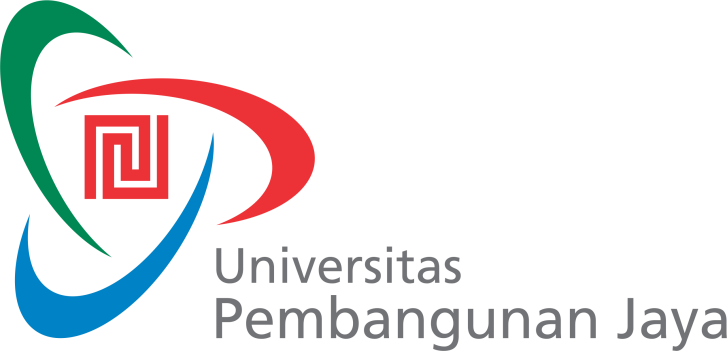 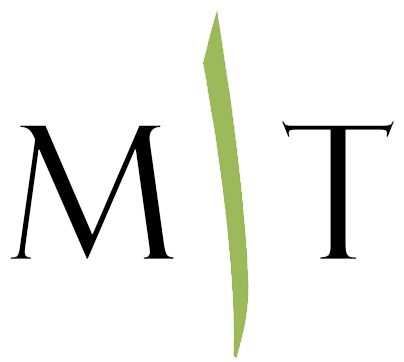 Gambar Tampak
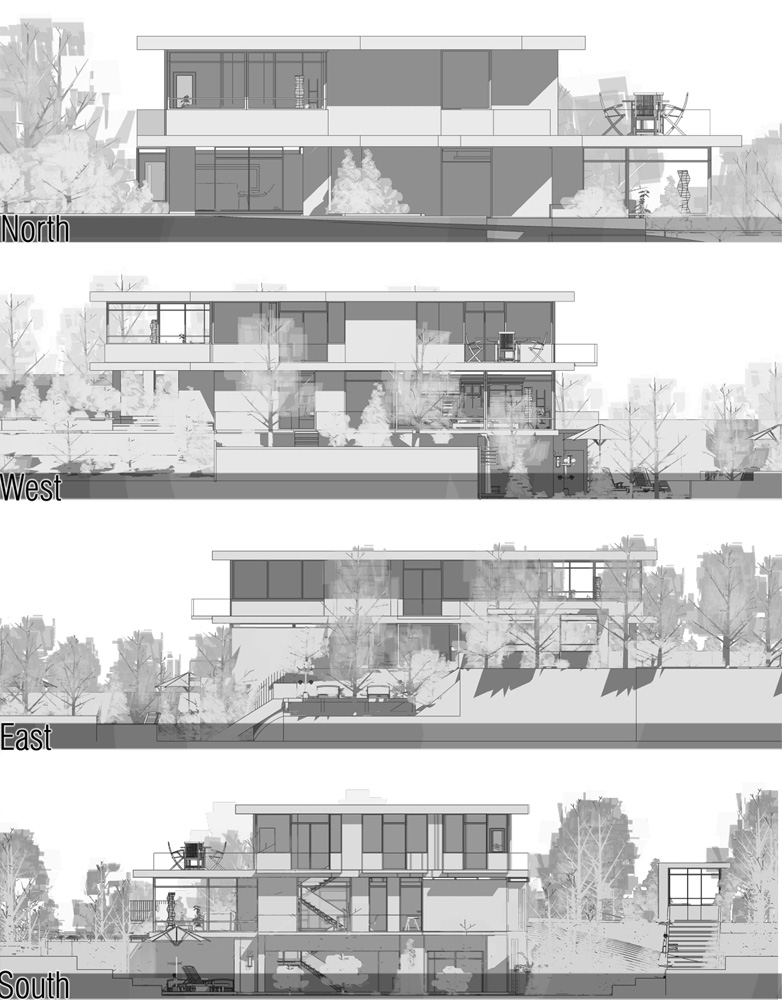 Perspektif
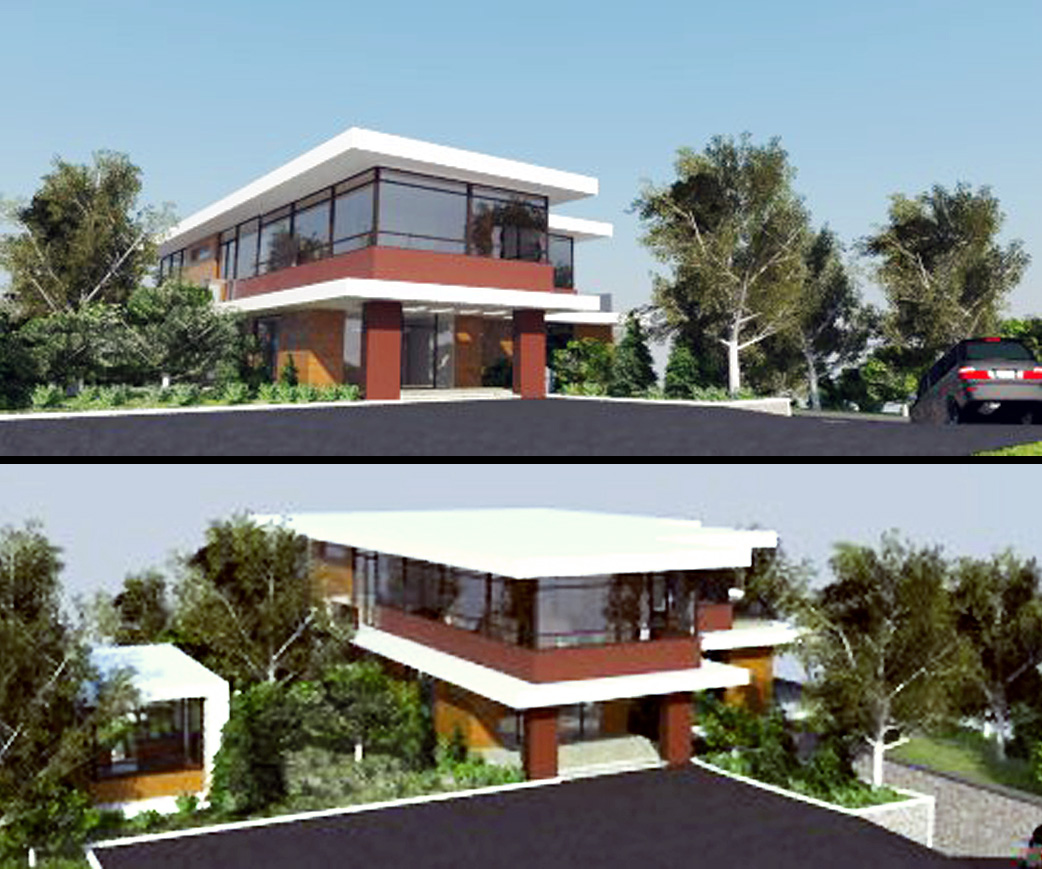 terima kasih